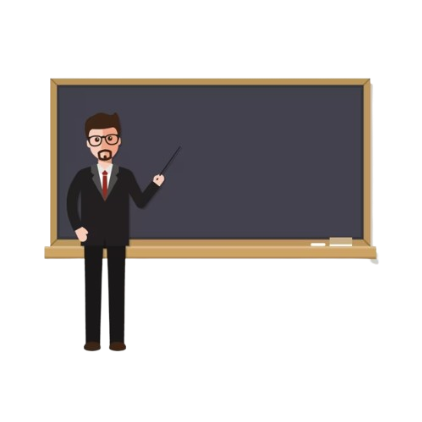 Let us learn ‘Language Enhancers’ today!
Types of phrases
Language Enhancers
[Speaker Notes: Notes for Teacher - < Information for further reference or explanation >
Suggestions: <Ideas/ Images/ Animations / Others – To make better representation of the content >
Source of Multimedia used in this slide -  <Please provide source URL where we find the image and the license agreement>]
CG-4. Develops the ability to recognise basic linguistic aspects (word and structure) and use them in oral and written expression.
C-4.1 Interprets, understands, applies basic linguistic aspects (rules) such as sentence structure, punctuation, tense, gender, phrases and parts of speech.
The students will be able to analyze the usage of different types of phrases.
For example, ‘girl’.
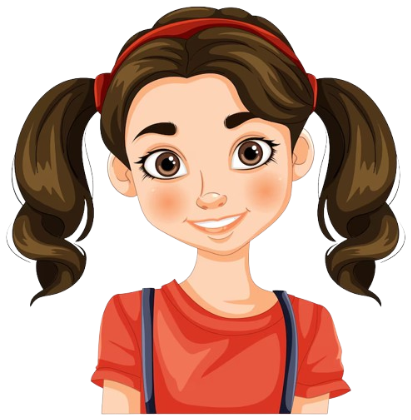 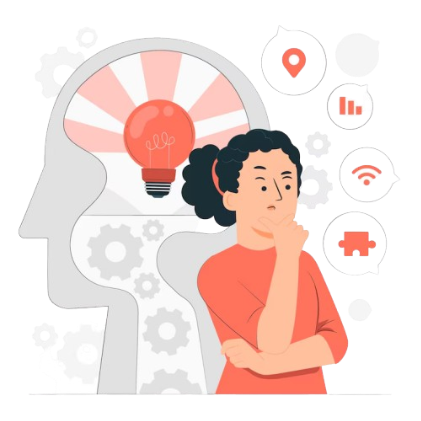 The studious young girl,
Phrase Expansion Game
who was wise beyond her years,
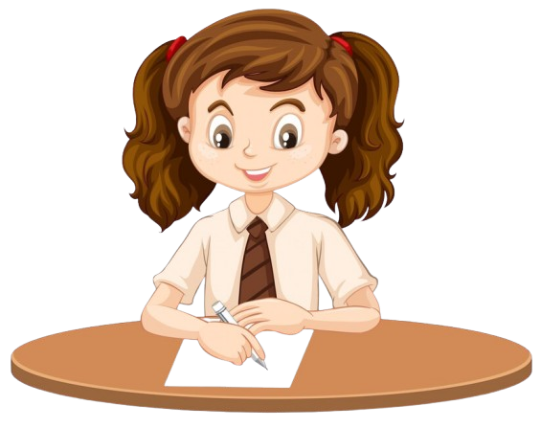 hit the books every evening to prepare for her exams.
This sentence has a noun phrase, adjective phrase and an idiomatic phrase.
[Speaker Notes: Notes for Teacher - Introduce adjective phrases, noun phrases and idiomatic phrases to students in a fun and engaging way. You can integrate interactive activities and real-life examples. 
Begin with a few sentences with a noun phrase, adjective phrase and idiomatic phrase in them. Explain their usage and then elaborate them with the help of a Phrase Expansion Game. 
Start with a simple noun as given. Students take turns expanding the noun into a longer noun phrase by adding adjectives, articles, and other modifiers.
Suggestions: <Ideas/ Images/ Animations / Others – To make better representation of the content >
Source of Multimedia used in this slide -  <Please provide source URL where we find the image and the license agreement>]
Describe a butterfly and a giant using noun phrases, adjective phrases, and idiomatic phrases.
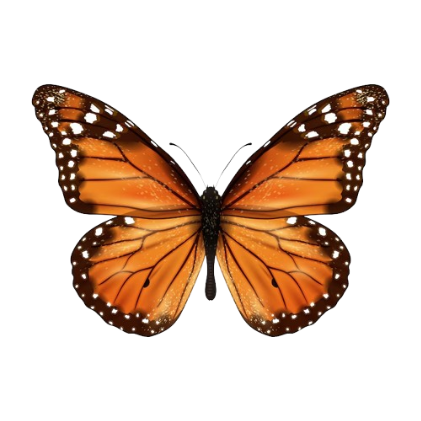 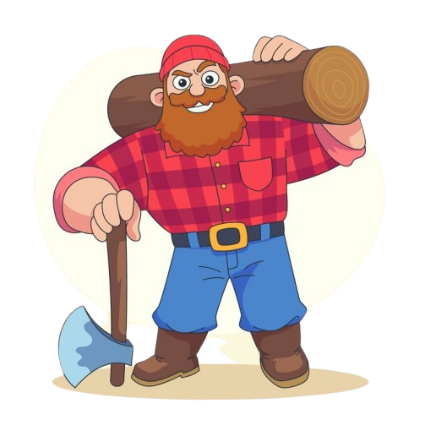 Your Turn!
Sample answer: A delicate colourful garden visitor (noun phrase), light as a feather (adjective phrase) that goes flitting from flower to flower. (idiomatic phrase)
Sample answer: A mountain like man (noun phrase), as strong as an ox (adjective phrase), and a force of nature to reckon with. (idiomatic phrase)
[Speaker Notes: Notes for Teacher - Objective: Encourage creative thinking and a deeper understanding of how phrases are constructed to add more meaning to the sentence. Provide a list of noun, adjective and idiomatic phrases after the students have created sentences with different types of phrases.
Suggestions: <Ideas/ Images/ Animations / Others – To make better representation of the content >
Source of Multimedia used in this slide -  <Please provide source URL where we find the image and the license agreement>]
Noun
Phrases
Group of words
Types of Phrases
Adjective
Phrases
Phrases
Idiomatic
Phrases
[Speaker Notes: Notes for Teacher - < Information for further reference or explanation >
Suggestions: <Ideas/ Images/ Animations / Others – To make better representation of the content >
Source of Multimedia used in this slide -  <Please provide source URL where we find the image and the license agreement>]
A group of words that act as a noun.
A noun phrase consists of a noun.
Structure: Determiner + Adjective(s) + Noun
Any word that modifies or describes the noun.
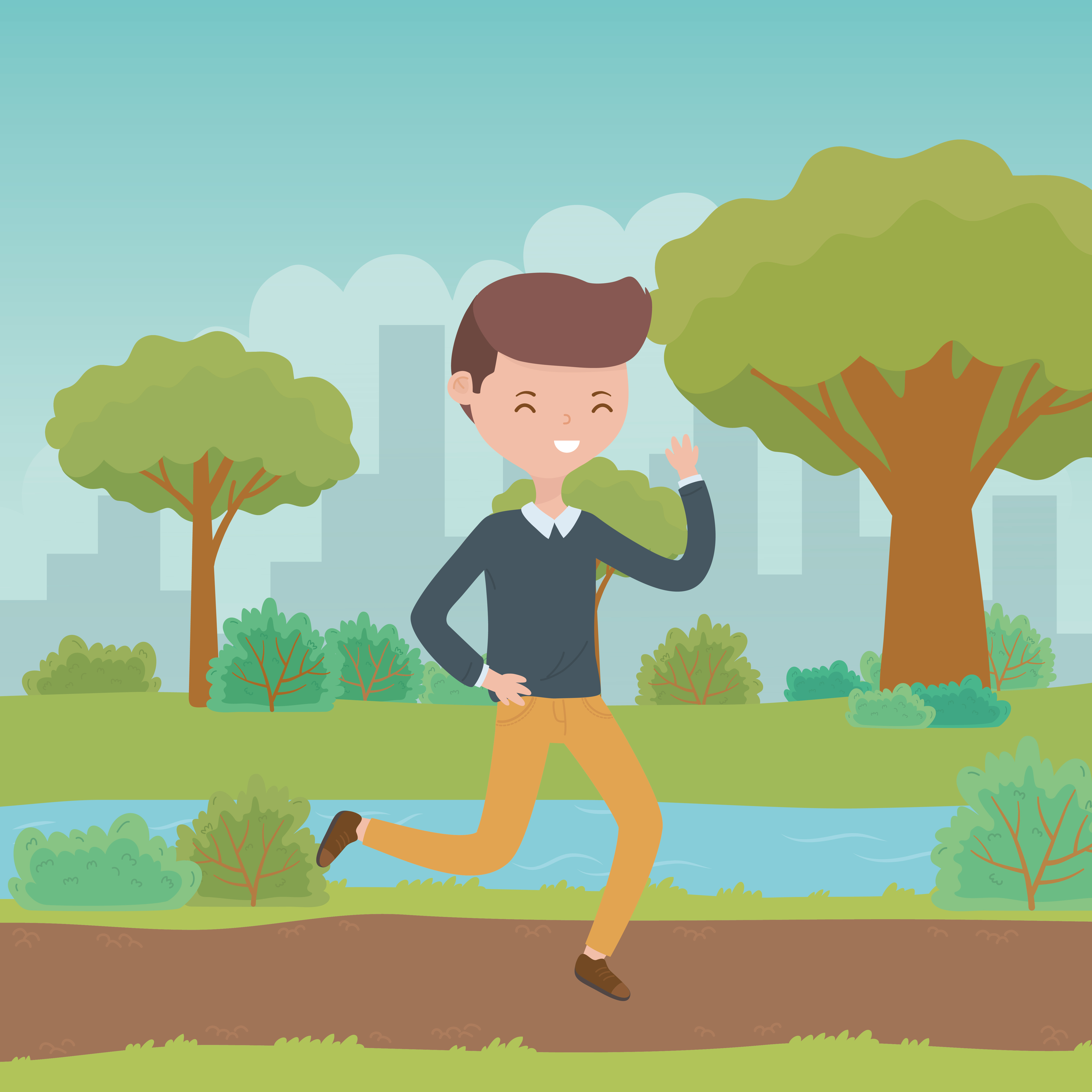 Noun Phrases
Example 1: The tall boy ran across the field.
Noun phrase: The tall boy
Here, ‘the’ is the determiner, ‘tall’ is the adjective, and ‘boy’ is the noun.
[Speaker Notes: Notes for Teacher - < Information for further reference or explanation >
Suggestions: <Ideas/ Images/ Animations / Others – To make better representation of the content >
Source of Multimedia used in this slide -  <Please provide source URL where we find the image and the license agreement>]
A noun phrase is 
centered around the noun.
About who or what is being talked about.
It gives more detail.
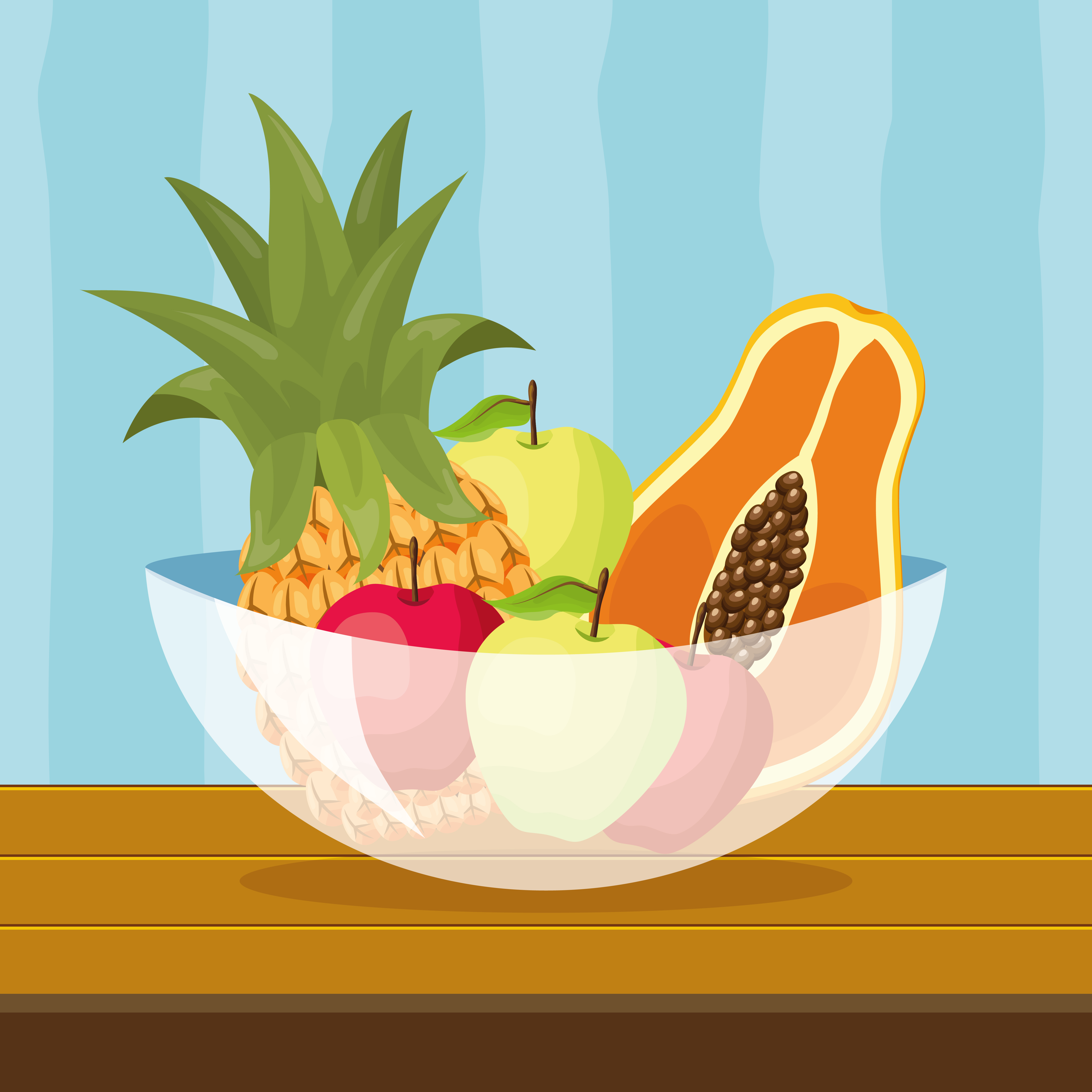 Noun phrase: A basket of fruits
Noun Phrases
‘A’ is the determiner, ‘basket’ is the noun, and ‘of fruits’ gives more information about the noun.
Example 2: A basket of fruits was on the table.
[Speaker Notes: Notes for Teacher - < Information for further reference or explanation >
Suggestions: <Ideas/ Images/ Animations / Others – To make better representation of the content >
Source of Multimedia used in this slide -  <Please provide source URL where we find the image and the license agreement>]
A group of words that describe a noun/pronoun.
About the noun it is modifies/qualifying.
It gives more details.
Structure: Adjective + Modifiers
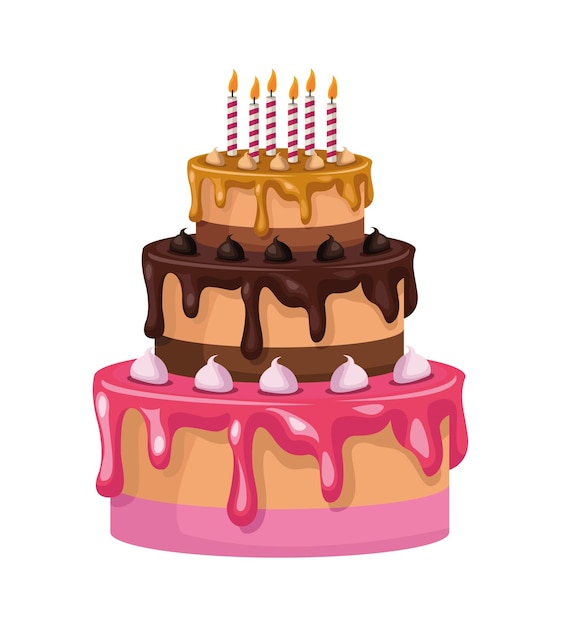 Adjective Phrases
Example 1: The cake was very delicious.
Adjective phrase: very delicious
‘Very’ modifies ‘delicious,’ which describes the noun ‘cake’.
[Speaker Notes: Notes for Teacher - < Information for further reference or explanation >
Suggestions: <Ideas/ Images/ Animations / Others – To make better representation of the content >
Source of Multimedia used in this slide -  <Please provide source URL where we find the image and the license agreement>]
Adjective phrases can come.
The noun or pronoun they describe.
Before or after.
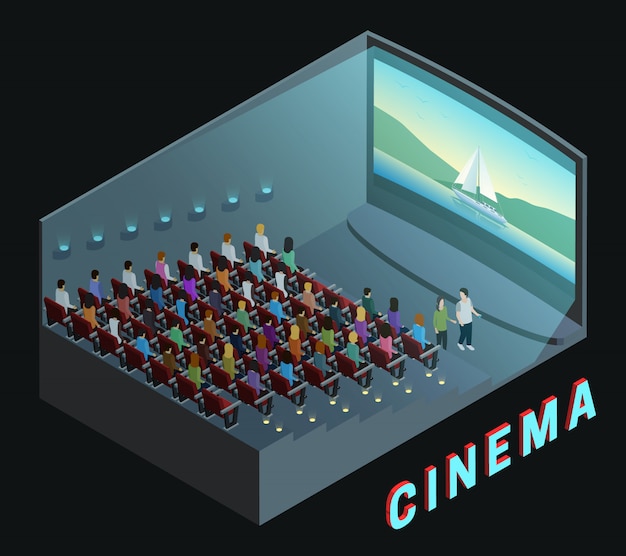 Adjective phrase: exciting beyond belief
Adjective Phrases
‘Exciting’ is the adjective and ‘beyond belief’ modifies it, giving more detail about how exciting the movie was.
Example 2: The movie was exciting beyond belief.
[Speaker Notes: Notes for Teacher - < Information for further reference or explanation >
Suggestions: <Ideas/ Images/ Animations / Others – To make better representation of the content >
Source of Multimedia used in this slide -  <Please provide source URL where we find the image and the license agreement>]
Expressions whose meanings are not literal.
Often have cultural significance.
Understood by native speakers.
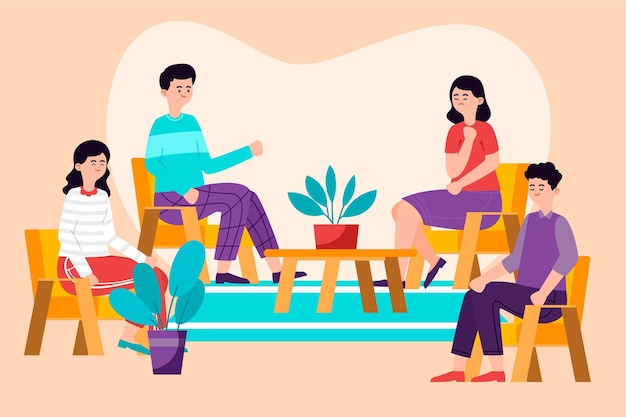 Idiomatic Phrases
Meaning: To start a conversation or make people feel more comfortable in a situation.
Idiom 1: Break the ice.
Example: The host told a joke to his guests to break the ice.
[Speaker Notes: Notes for Teacher - < Information for further reference or explanation >
Suggestions: <Ideas/ Images/ Animations / Others – To make better representation of the content >
Source of Multimedia used in this slide -  <Please provide source URL where we find the image and the license agreement>]
if you try to understand them word by word.
Idiomatic phrases often don't make sense,
You have to learn their meaning as a whole.
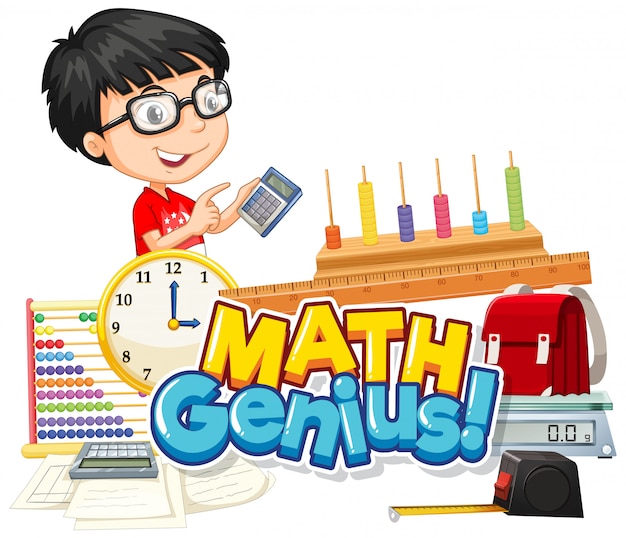 Meaning: Something that is very easy to do.
Idiomatic Phrases
Example: For Amit, solving the math problem was a piece of cake.
Idiom 2: Piece of cake.
[Speaker Notes: Notes for Teacher - Provide a list of noun, adjective and idiomatic phrases after the students have created sentences with different types of phrases.
Suggestions: <Ideas/ Images/ Animations / Others – To make better representation of the content >
Source of Multimedia used in this slide -  <Please provide source URL where we find the image and the license agreement>]
Attribution / Citation
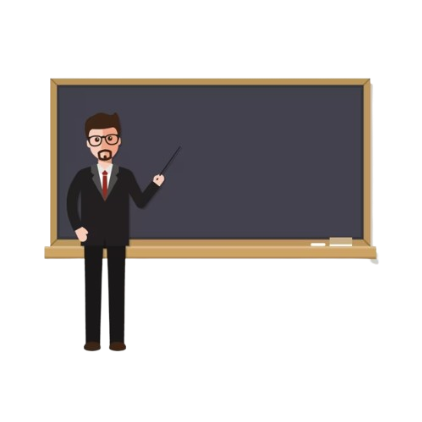 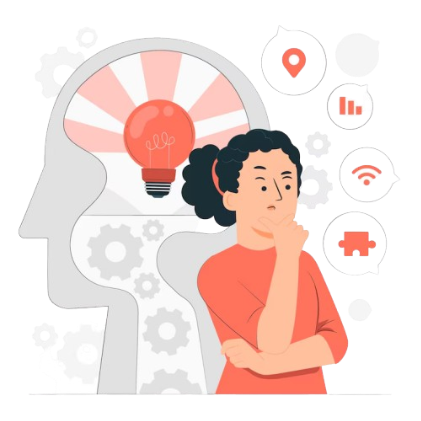 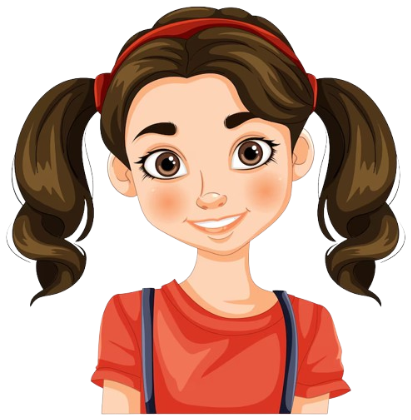 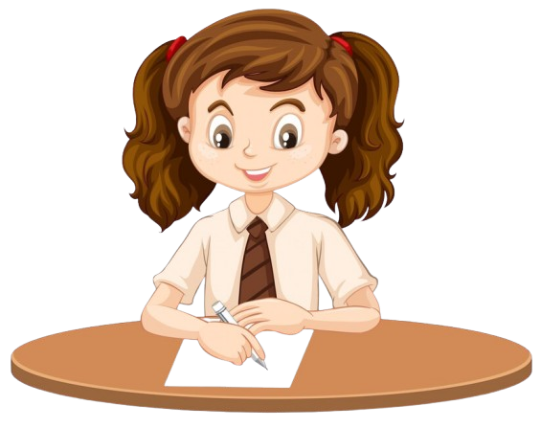 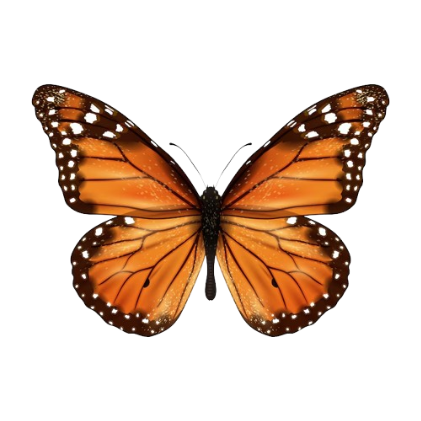 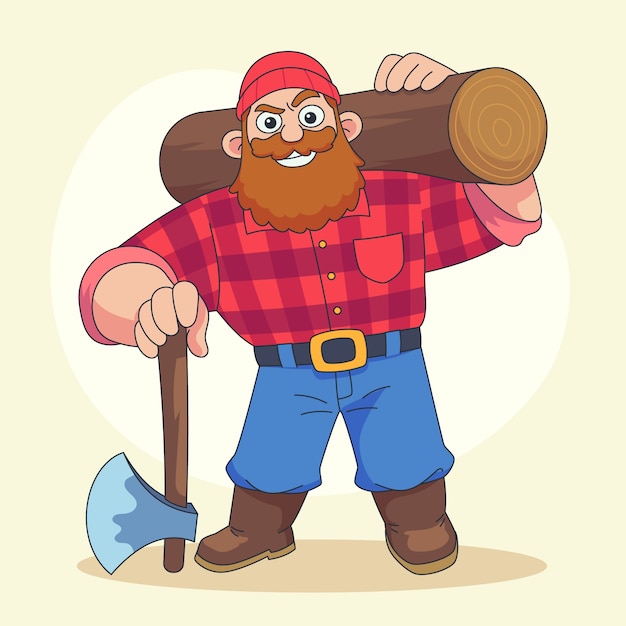 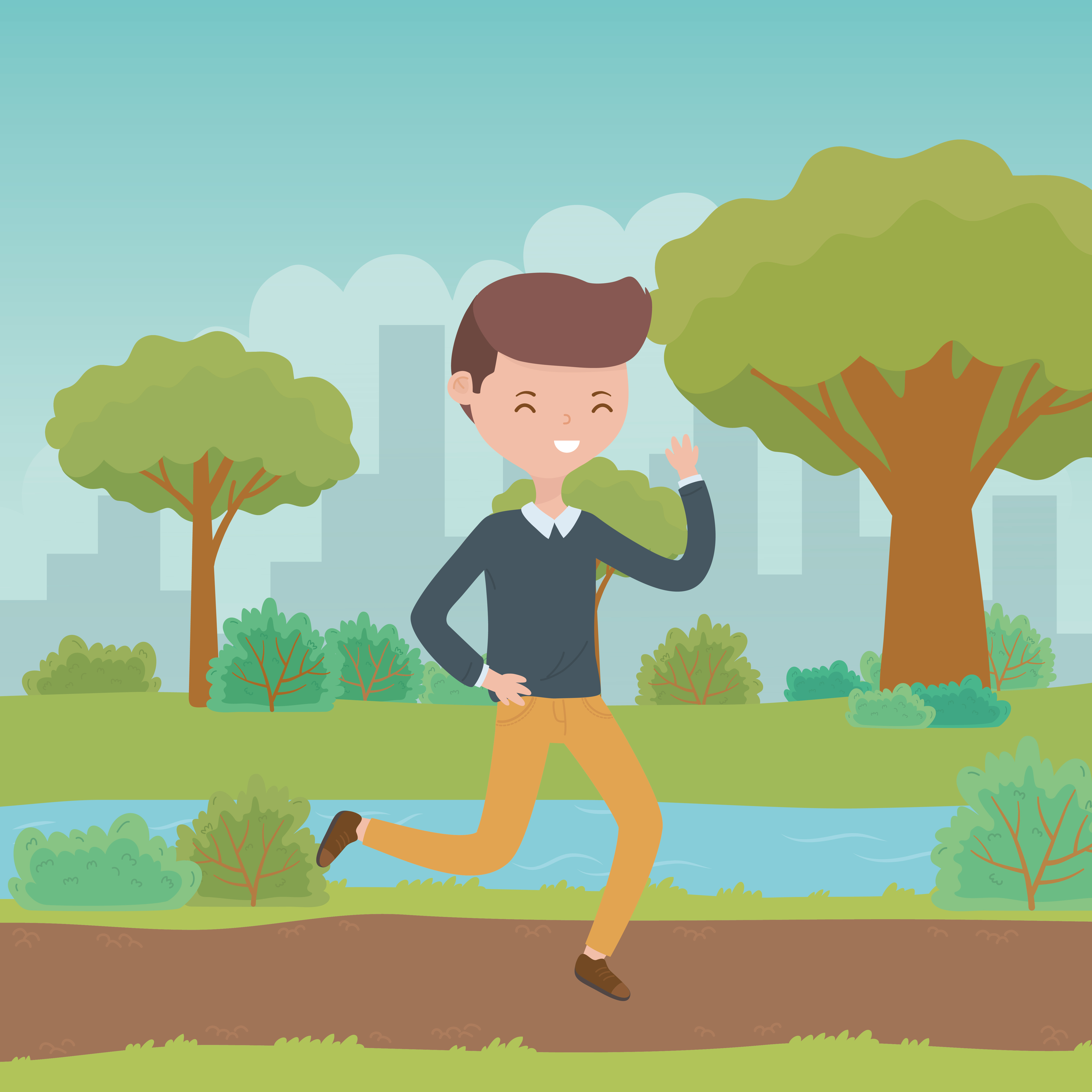 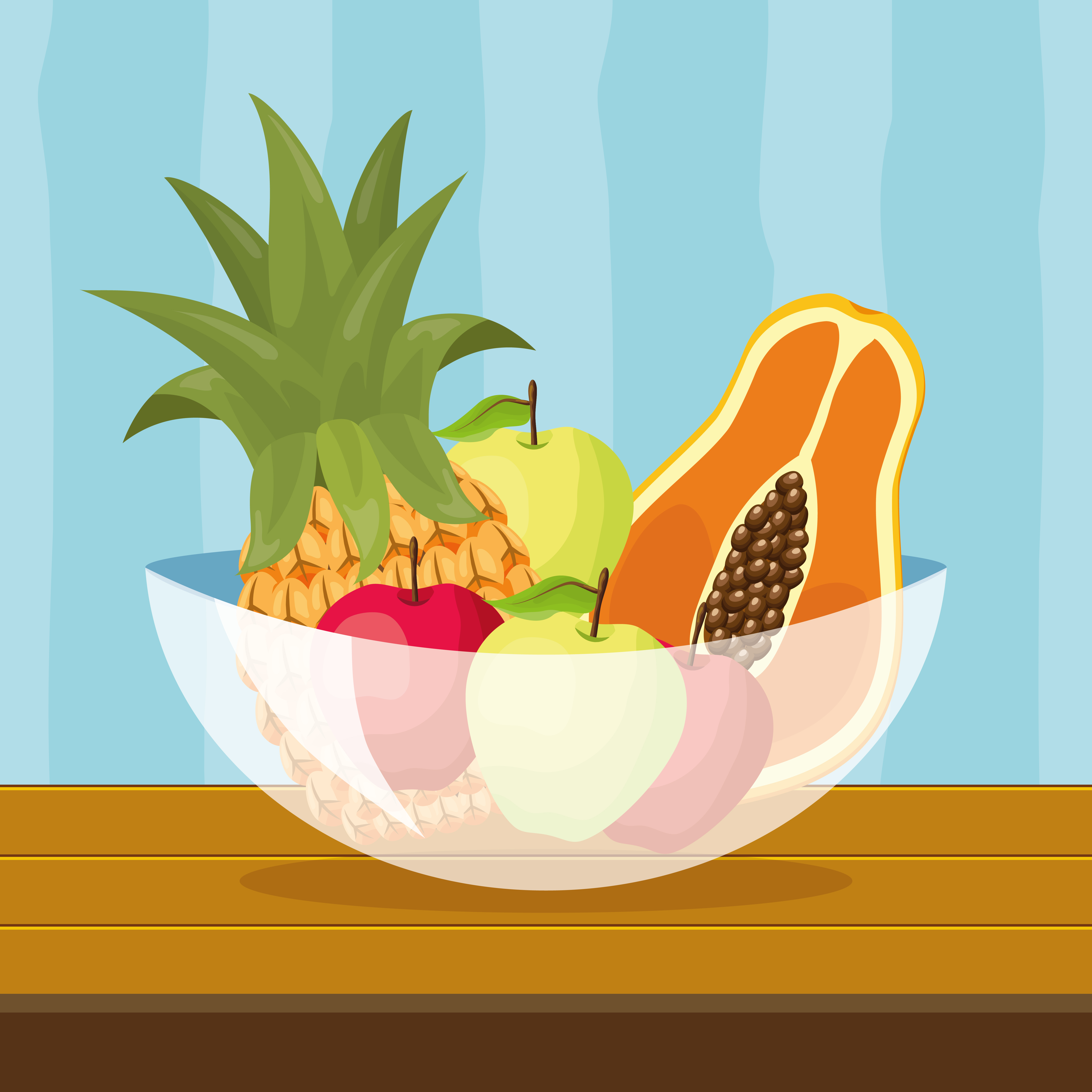 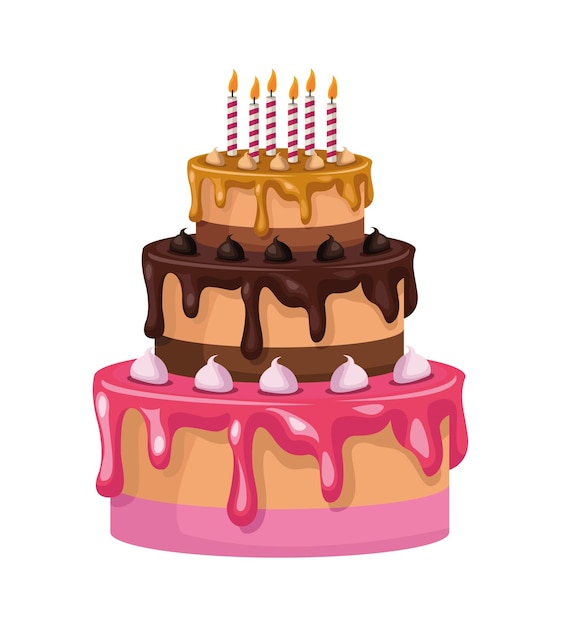 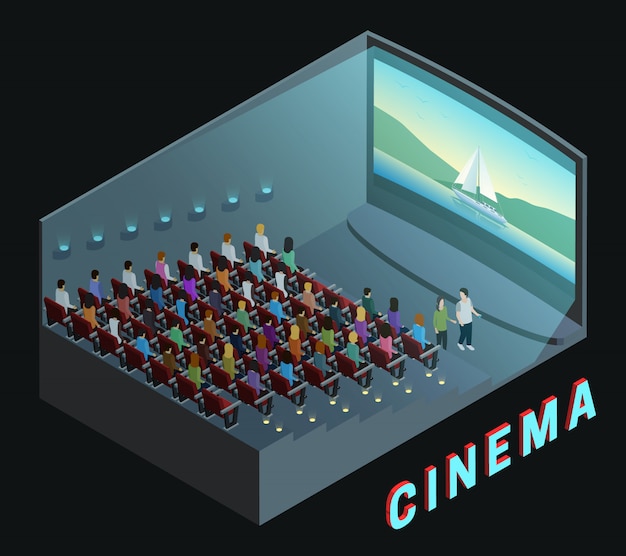 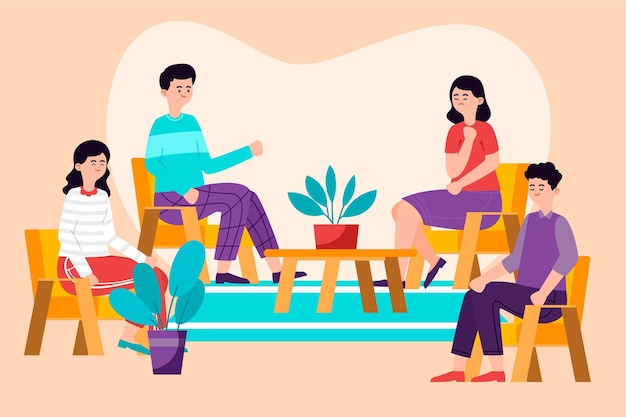 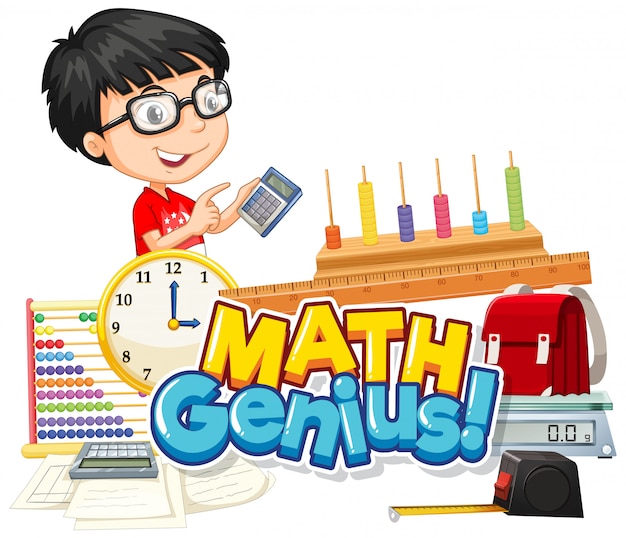 [Speaker Notes: Notes for Teacher - < Information for further reference or explanation >
Suggestions: <Ideas/ Images/ Animations / Others – To make better representation of the content >
Source of Multimedia used in this slide -  <Please provide source URL where we find the image and the license agreement>]